25 января.Классная работа.
Устный счет
6
1 2 □ 4 5 □
3
Графический диктант
2
2
2
2 +        1 +      4 +
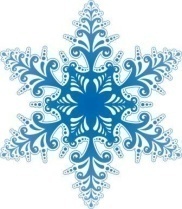 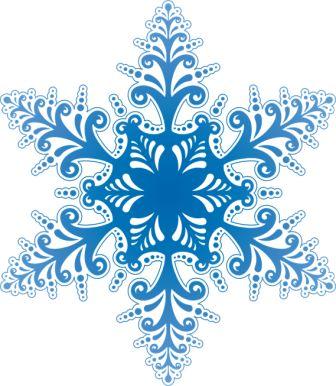 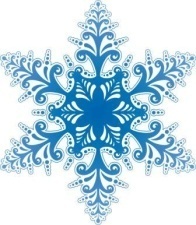 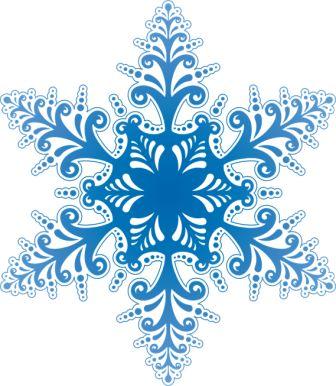 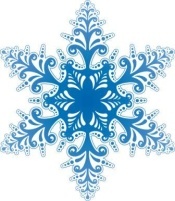 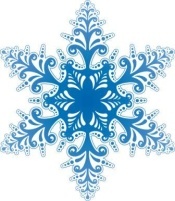 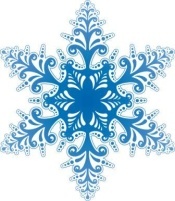 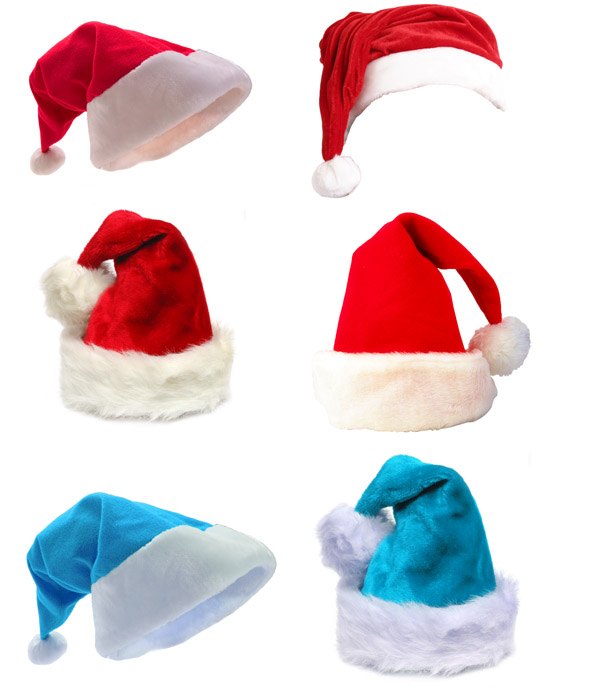 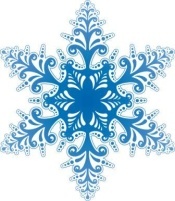 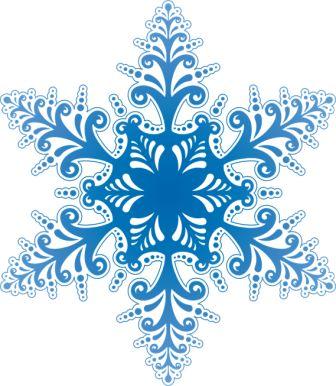 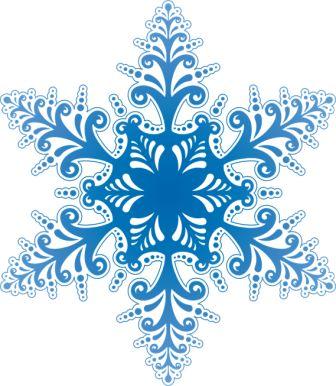 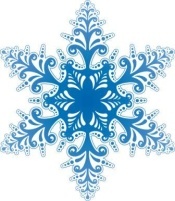 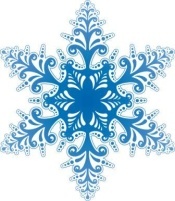 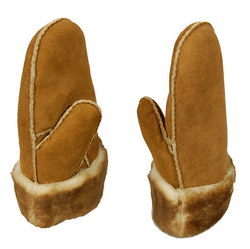 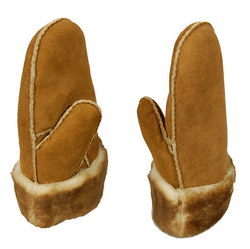 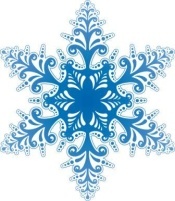 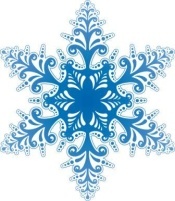 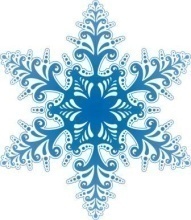 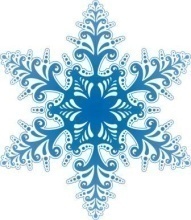 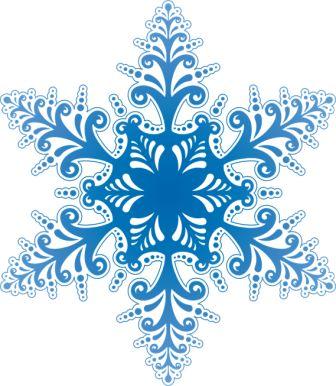 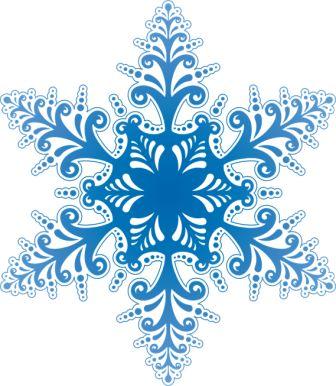 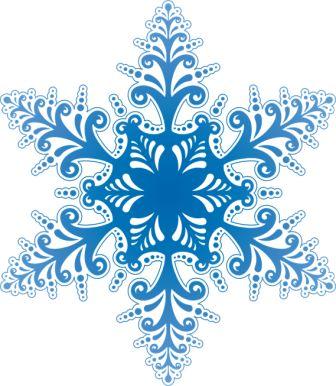 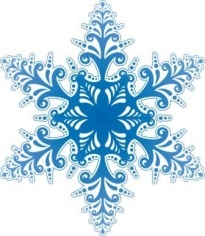 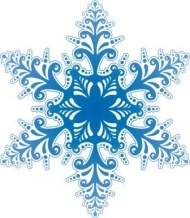 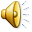 Работа по учебнику стр. 36 №3
Физминутка
Самостоятельная работа!
9
7 + 2 =         3 + 2 =
2 + 2 =         6 + 2 =
1 + 2 =         4 + 2 =
5 + 2 =         0 + 2 =
5
4
8
6
3
7
2
Отдохнём
1+3
2+1
1+1
4+2
5+1
3+2
Работа в парах стр. 25 №2
11
2
Сколько тарелок вымыли мама и дочка вместе?
8
2
10
+
=
(т.)
Мама
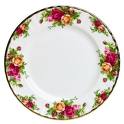 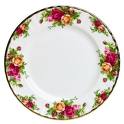 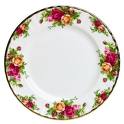 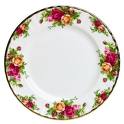 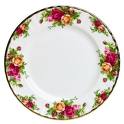 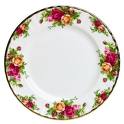 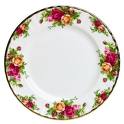 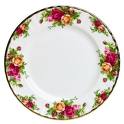 Дочка
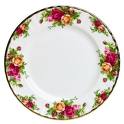 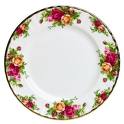 Вспомним!
5
3 + 2 =
0
1
2
3
4
5
6
7
1 2 3 4 5     8 9 10
5 + 2 =
7
– я теперь самостоятельно смогу решать такие примеры 

            – мне нужна помощь в решении таких примеров
            – мне надо еще потренироваться
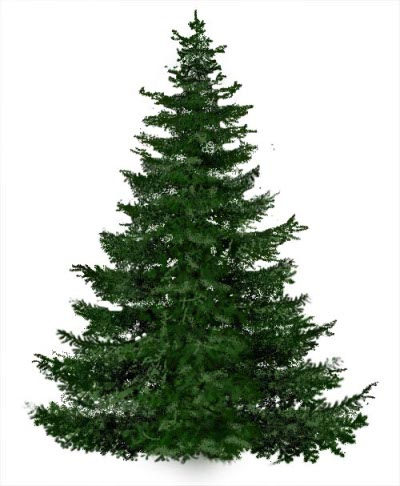